題目︰在基督裏的接納經文︰以弗所書2:4-10
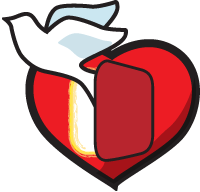 以弗所書2:4-10
2:4 然而 神既有豐富的憐憫，因他愛我們的大愛， 5 當我們死在過犯中的時候，便叫我們與基督一同活過來（你們得救是本乎恩）。 6 他又叫我們與基督耶穌一同復活，一同坐在天上，
2:7 要將他極豐富的恩典，就是他在基督耶穌裡向我們所施的恩慈，顯明給後來的世代看。 8 你們得救是本乎恩，也因著信。這並不是出於自己，乃是　神所賜的；
2:9 也不是出於行為，免得有人自誇。 10 我們原是他的工作，在基督耶穌裡造成的，為要叫我們行善，就是神所預備叫我們行的。
羅馬書3:23-24
3:23 因為世人都犯了罪，虧缺了　神的榮耀； 24 如今卻蒙　神的恩典，因基督耶穌的救贖，就白白地稱義。
羅馬書5:8
惟有基督在我們還作罪人的時候為我們死，　神的愛就在此向我們顯明了。
豐富的憐憫  - 大愛
二角度
豐富的憐憫-大愛   
      1 . 死在過犯
  2 . 接納與基督同活
1. 豐富的憐憫 - 大愛 1 . 死在過犯
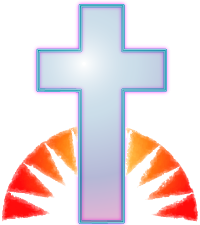 以弗所書2:4-5
	2:4 然而 神既有豐富的憐憫，因他愛我們的大愛， 5 當我們死在過犯中的時候，便叫我們與基督一同活過來（你們得救是本乎恩）。
羅3:23-24 
	因為世人都犯了罪、虧缺了神的榮耀。如今卻蒙神的恩典、因基督耶穌的救贖、就白白的稱義。
例子：大衛貝納(David Benner)《天父給我的禮物》
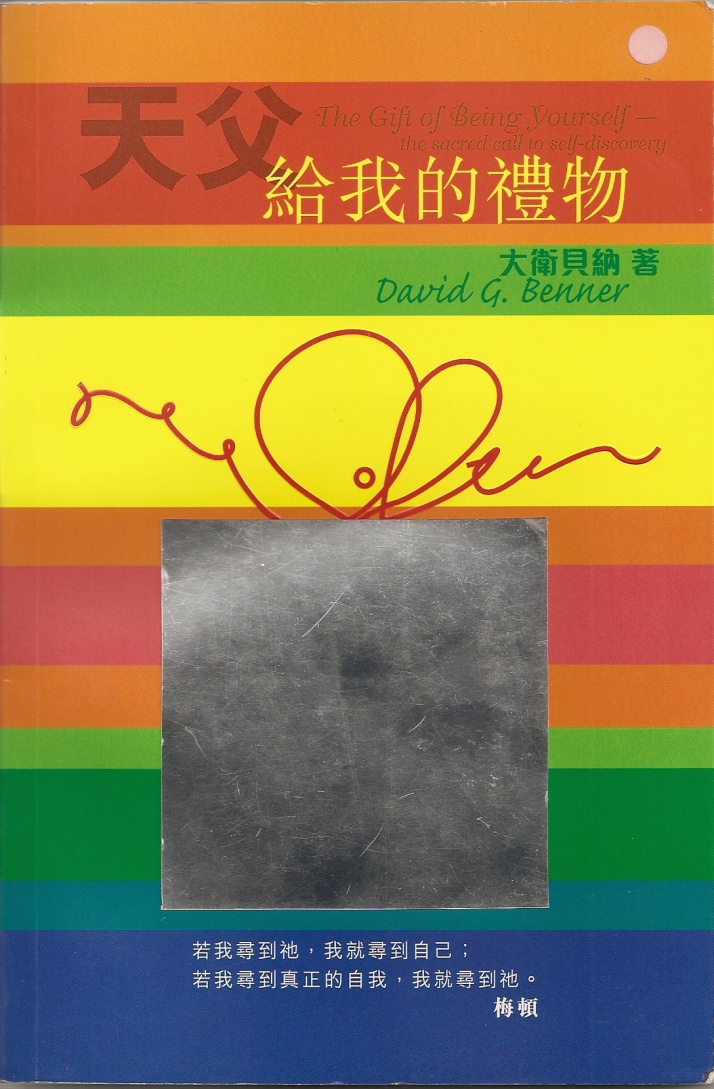 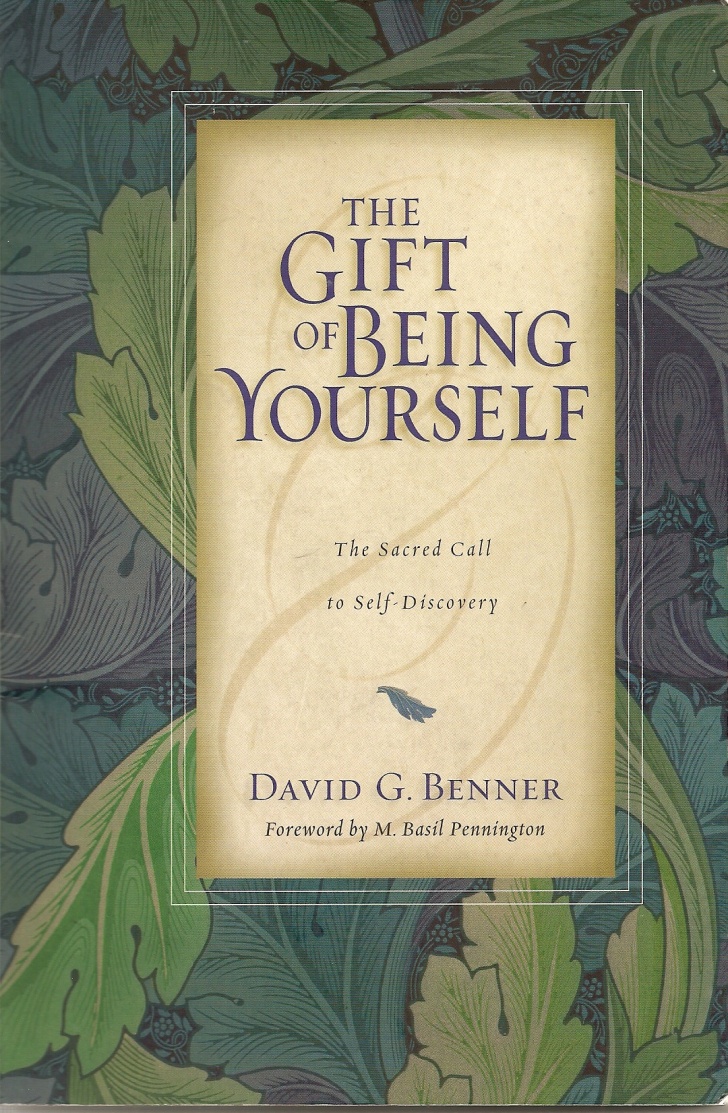 《天父給我的禮物》擇要在所有受造物中，只有人類有虛假的危機，一朵鬱金香準確地知道它是甚麼，它從不會弄虛作假存有試探，也不需要順服神的過程的一些複雜決定。狗、石頭、大樹、星星、變形蟲、電子和其他一切的事物也是如此，全都做回自己來歸榮耀神，按着神的心意而活以表順服從神。
《天父給我的禮物》擇要然而，人類面對一種弄虛作假的心態，我們會思想，會考慮選擇，會決定，會行動、會疑惑，單純地按神心意而活是極難達致的，而且完全真挚地專心地順服是極為罕有的。
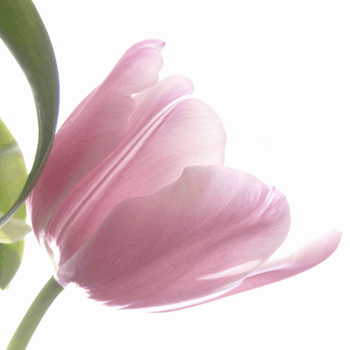 是鬱金香，不是鬱金狗！
為何不能專心地順服，
				在基督裏的真摯﹖
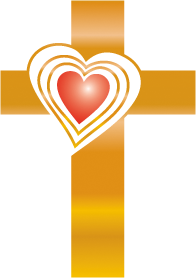 因為我們相信我們懂得
			解決自己的︰
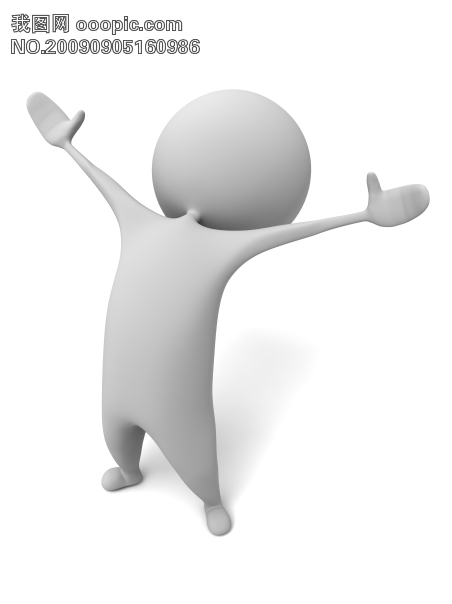 焦慮︰人際關係
恐懼︰成敗得失
怨憤︰公平和諧
9
1
8
2
7
6
3
4
5
Enneagram   九站圖
2/1
九站圖
怨憤、焦慮、恐懼
行徑，Gut
(怨憤，Resentment)
意念，Head
(Fear)
恐懼
心思，Heart
(Anxiety)
焦慮
3/1
九站圖
行徑，Gut
(怨憤，Resentment)
9
1
8
2
7
意念，Head
(Fear)
恐懼
心思，Heart
(Anxiety)
焦慮
6
3
4
5
4/1
2. 接納︰與基督同活
羅馬書︰5:8
	惟有基督在我們還作罪人的時候為我們死，　神的愛就在此向我們顯明了。

恩典與信心
What?
2. 接納︰與基督同活-以弗所書
在基督裏的我
完全真摯與順服
無偽的信與順服
鬱金香的順服
約翰加爾文(JOHN CALVIN)1509-1564
救贖觀
FIVE POINTS ATONEMENT
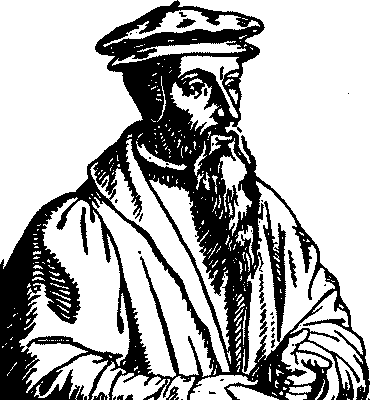 1. 全然敗壞(Total Depravity)
2. 無條件揀選(Unconditional election)
3. 有限/有主權代贖(Limited Atonement)
4. 無可抗拒恩典(Irresistible Grace)
5. 忍耐到底的聖徒 (Perseverance of the Saints)
恩典
從全然
敗壞到無條件的揀選
重價買贖 – 神有主權
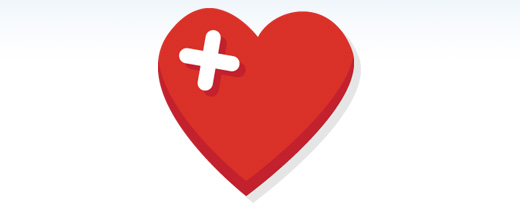 信心
來自無可抗拒的恩典
也來自忍耐到底
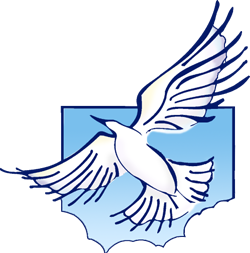 詩篇︰139:23 	神啊，求你鑒察我，知道我的心思；試煉我，知道我的意念，

詩篇︰139:24 看在我裡面有甚麼惡行沒有，引導我走永生的道路。
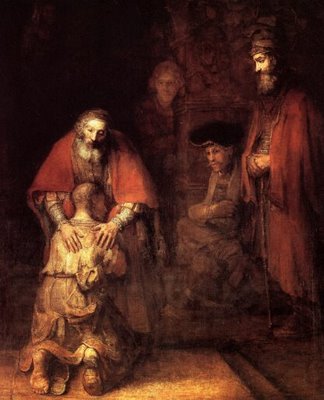